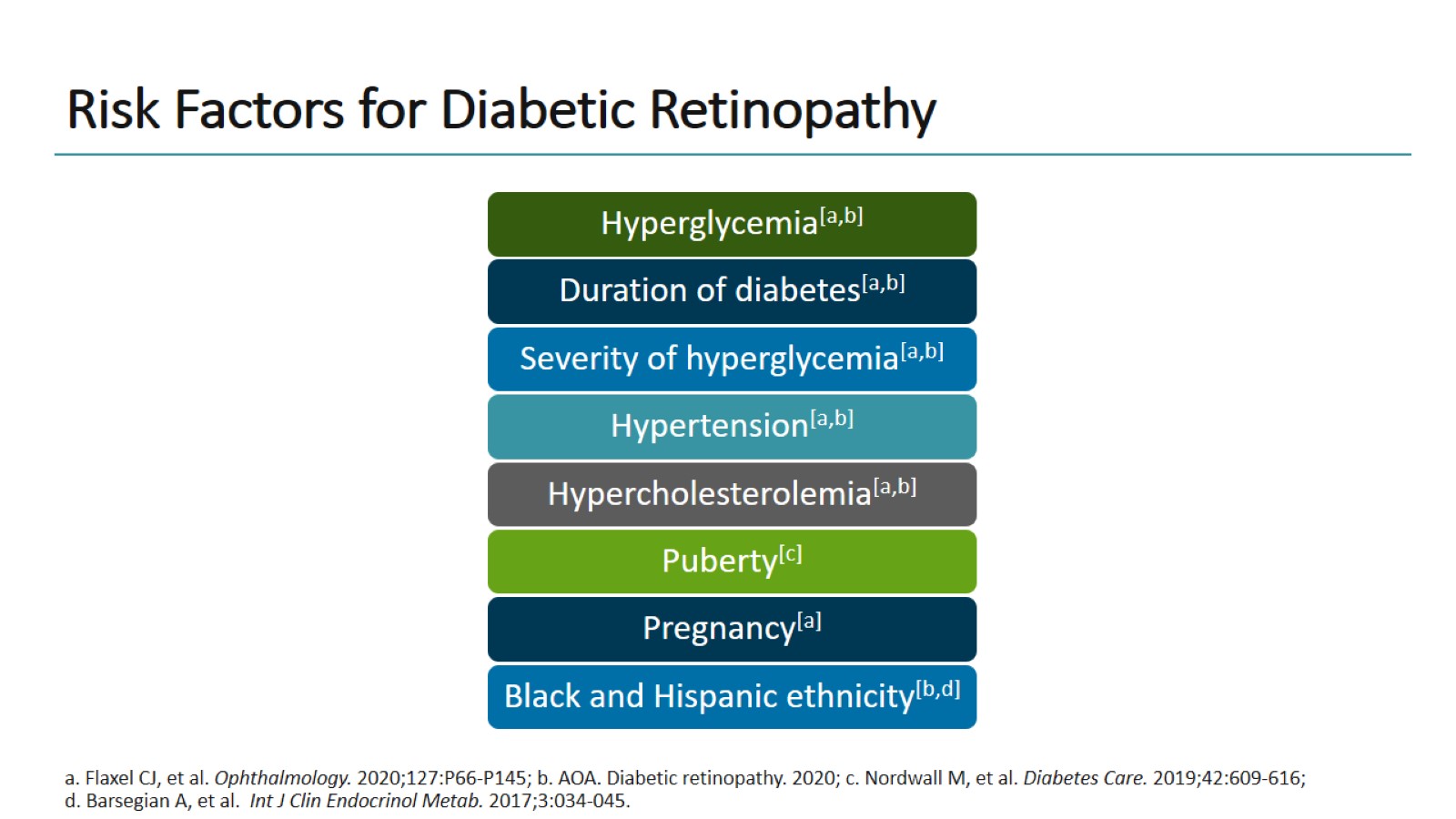 Risk Factors for Diabetic Retinopathy
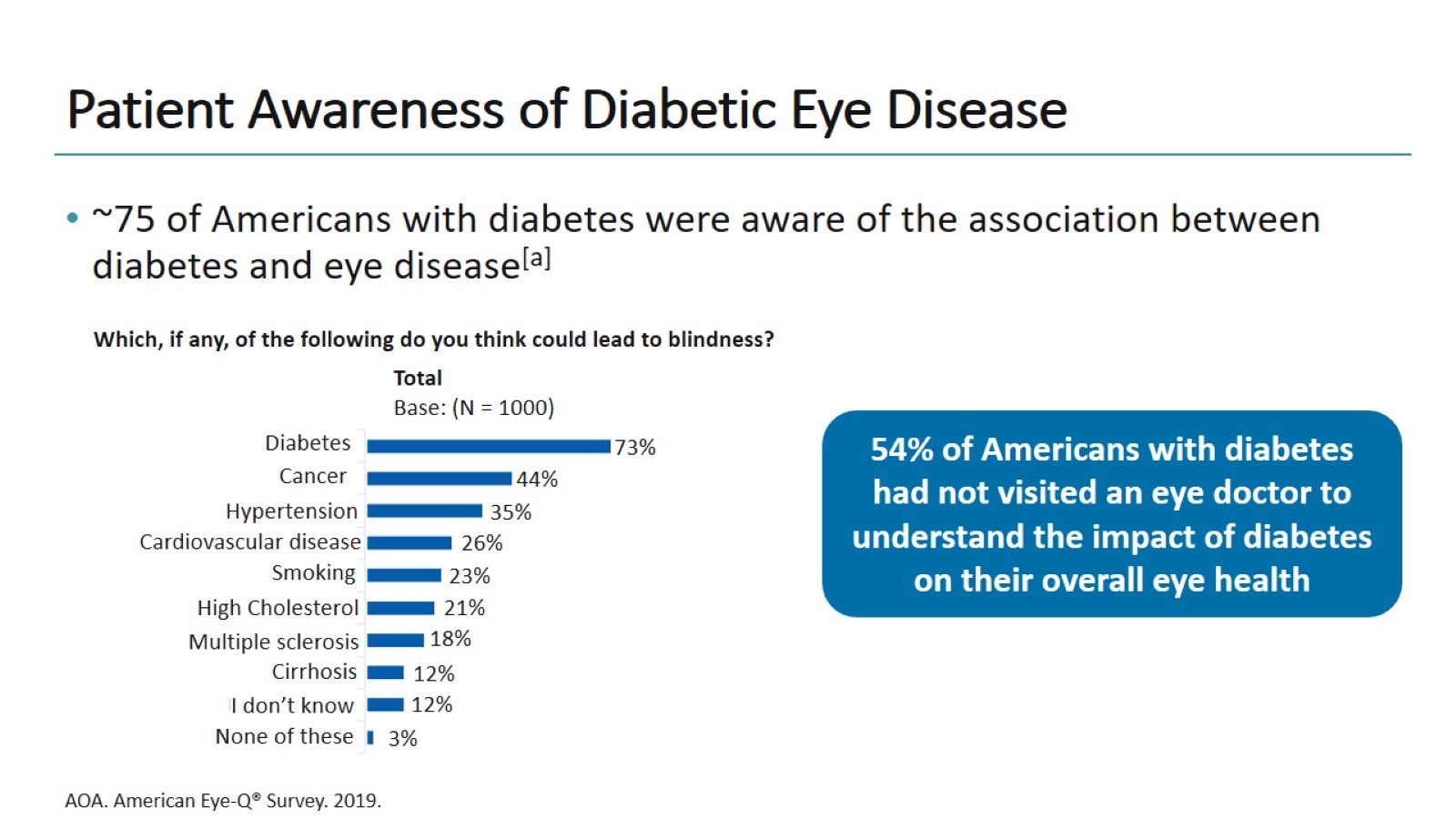 Patient Awareness of Diabetic Eye Disease
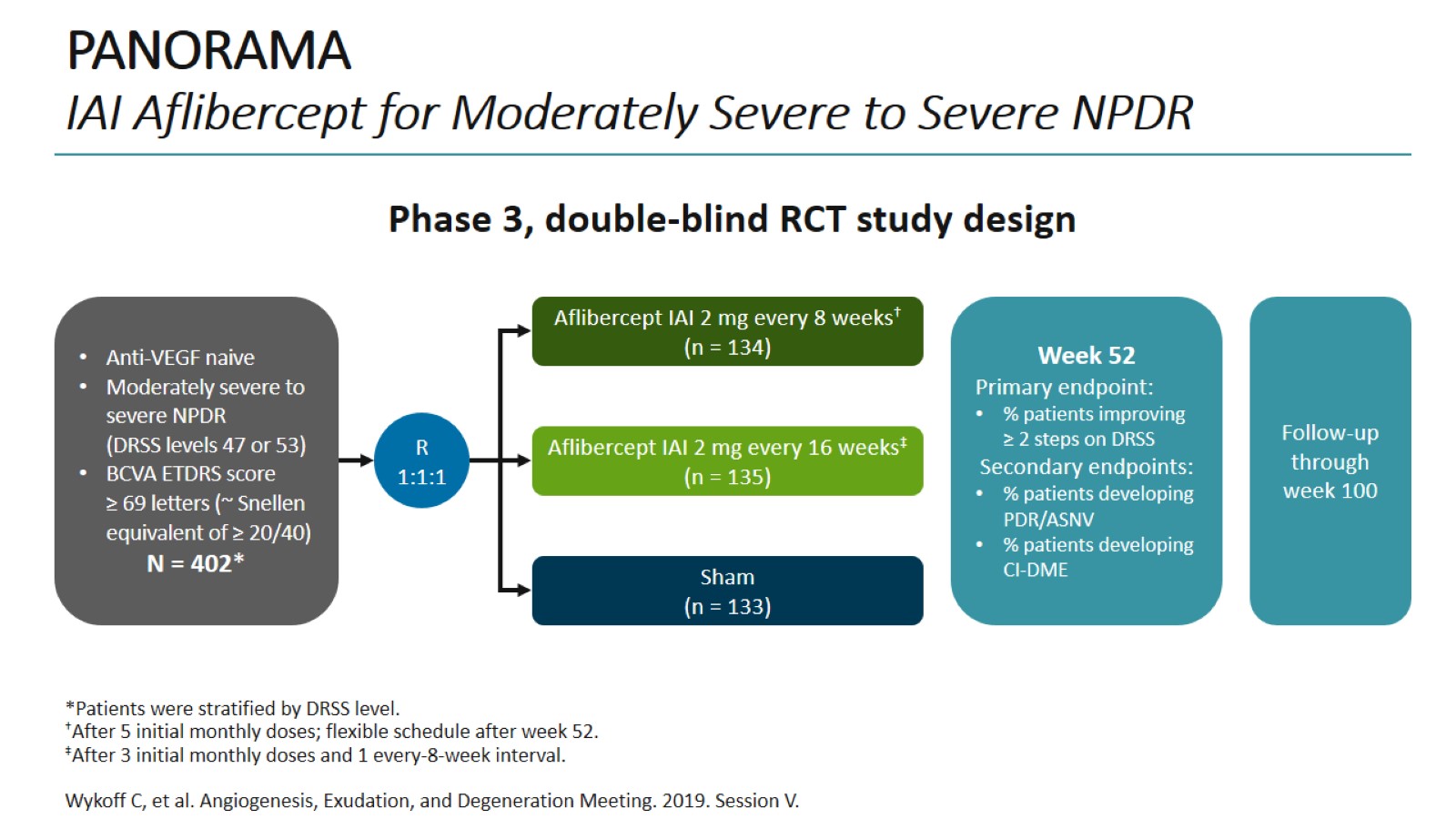 PANORAMAIAI Aflibercept for Moderately Severe to Severe NPDR
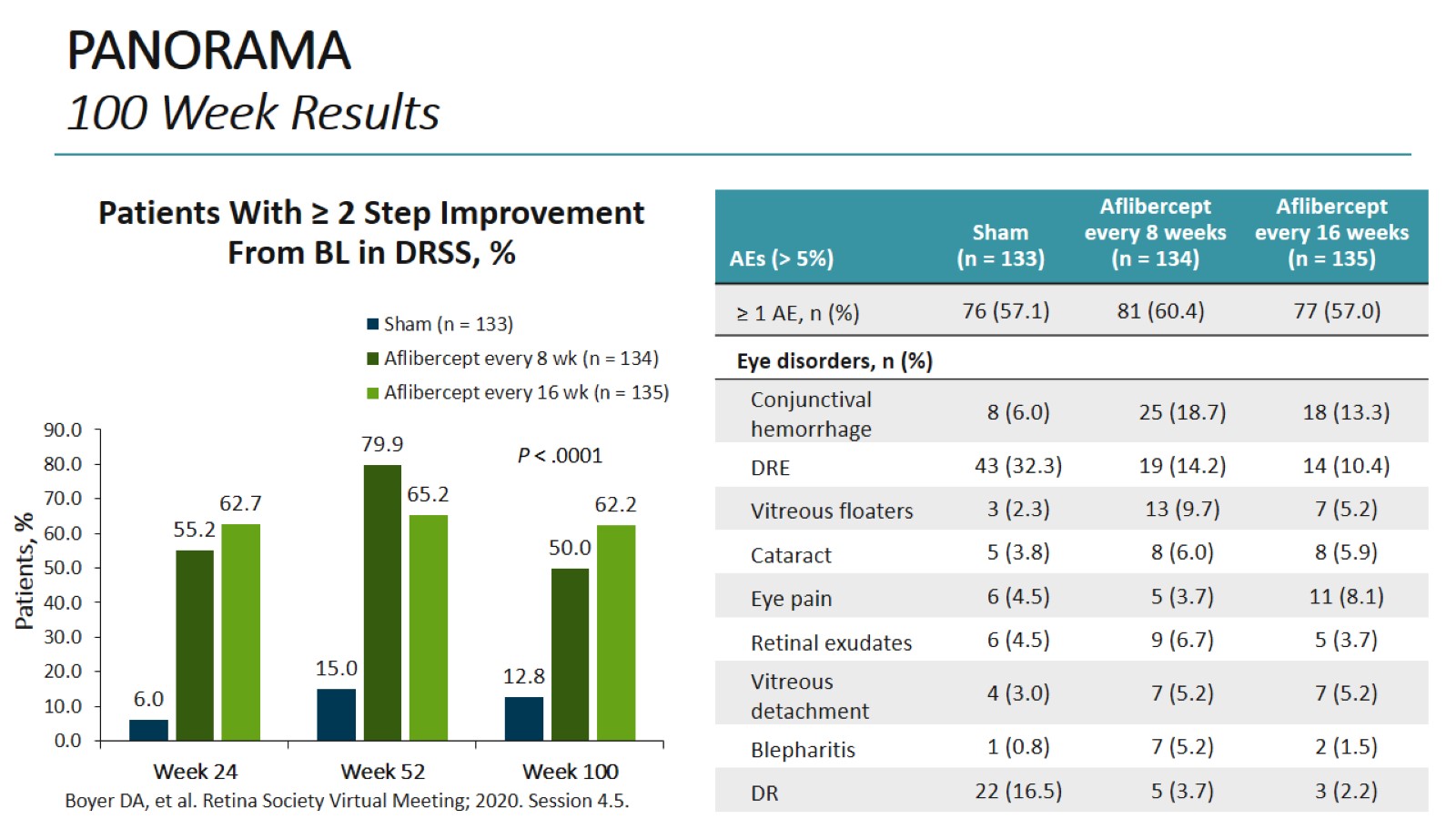 PANORAMA100 Week Results
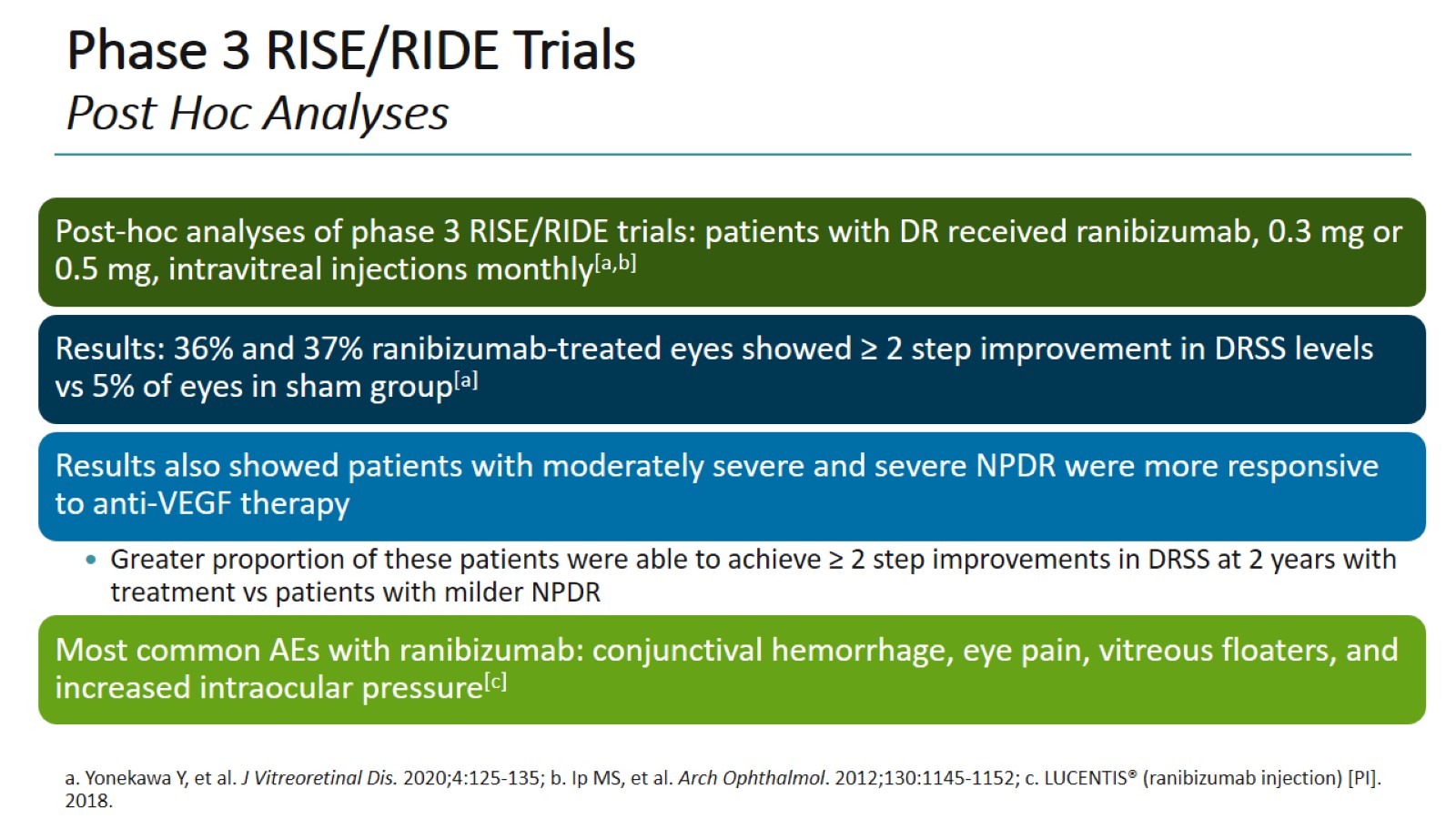 Phase 3 RISE/RIDE TrialsPost Hoc Analyses
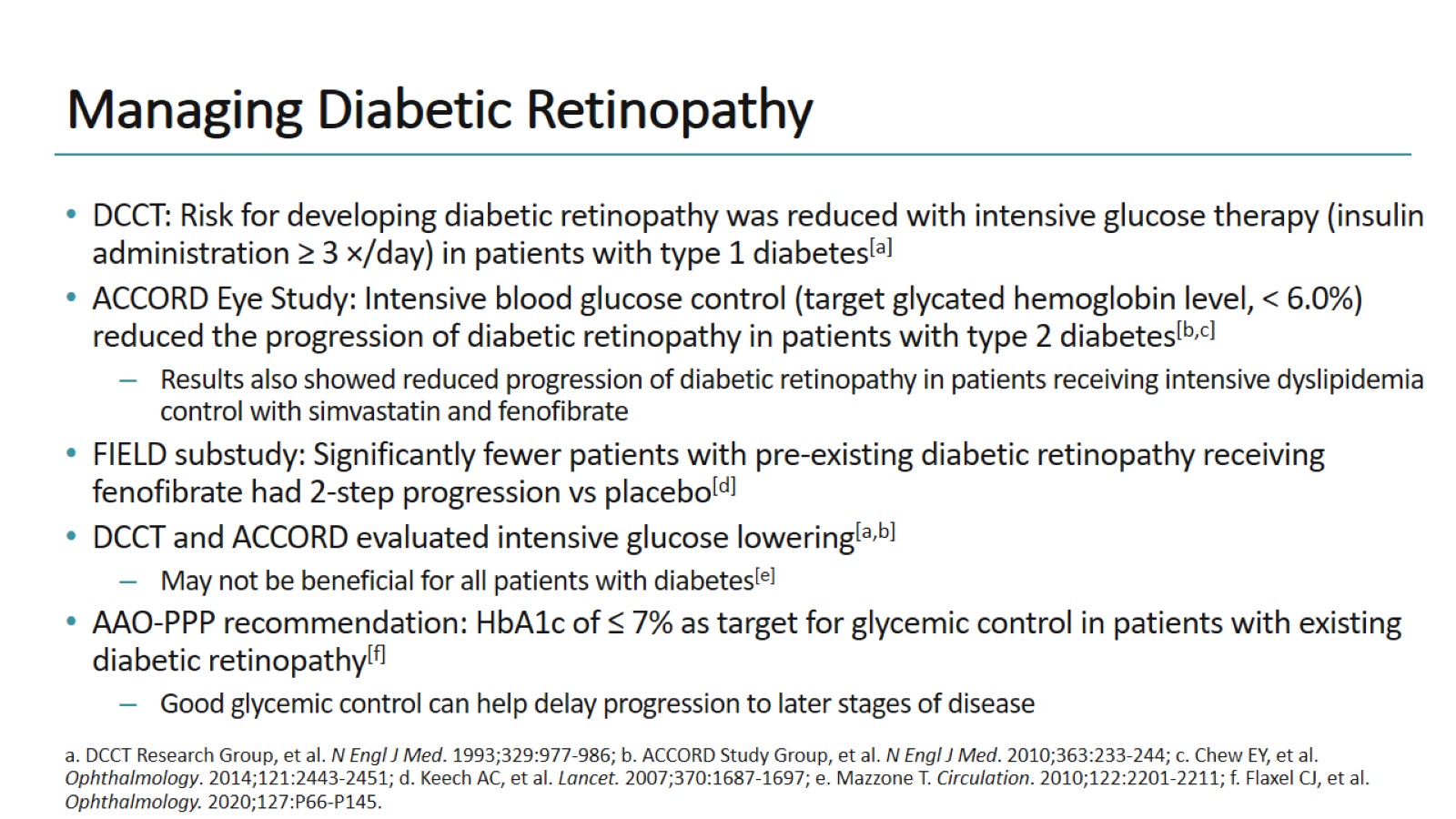 Managing Diabetic Retinopathy
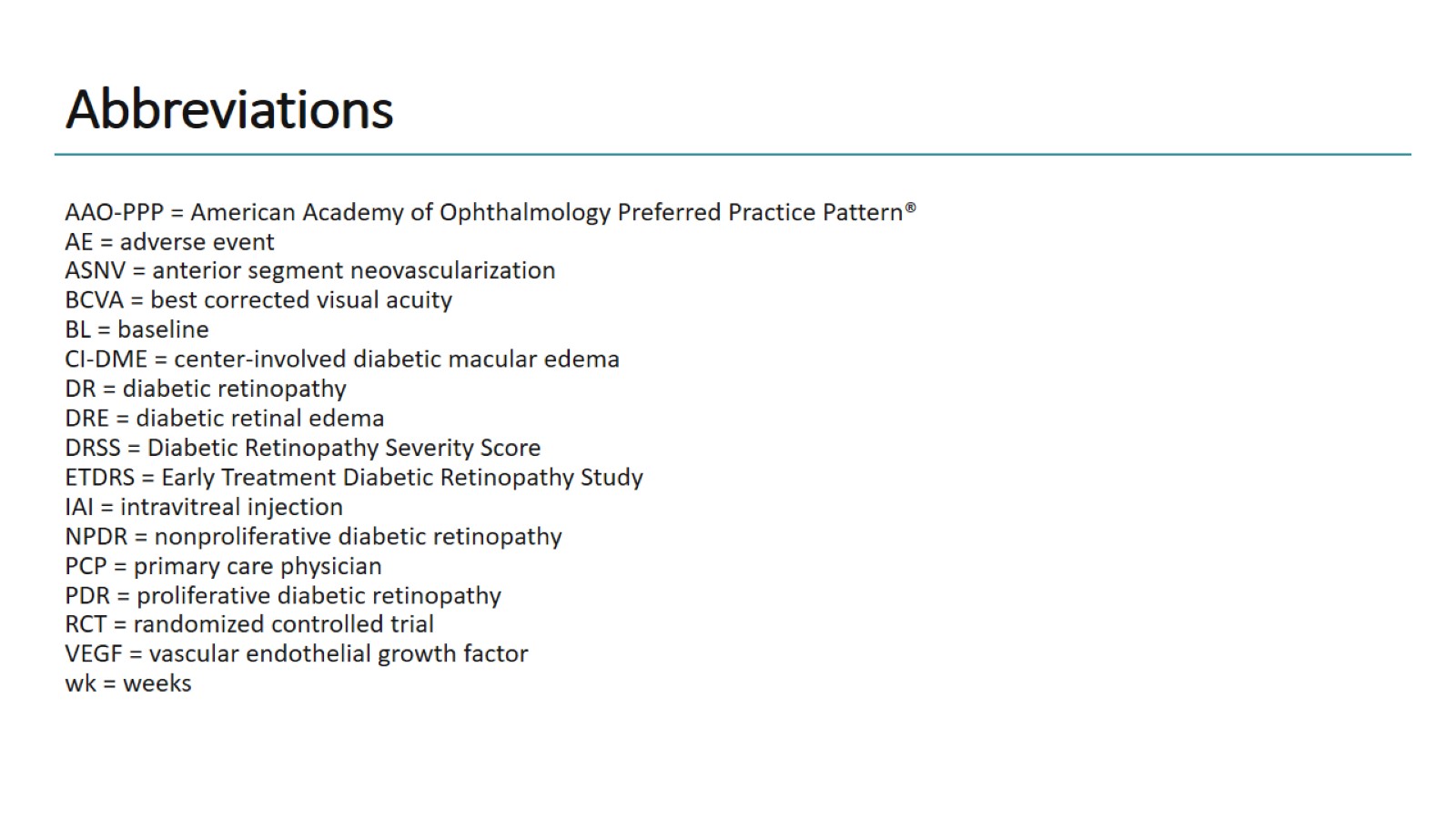 Abbreviations